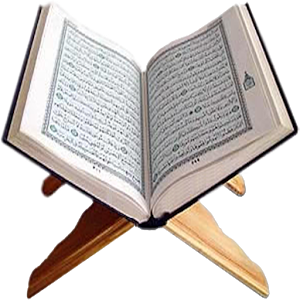 تفسير سورة مريم

الآيات من (46-50)
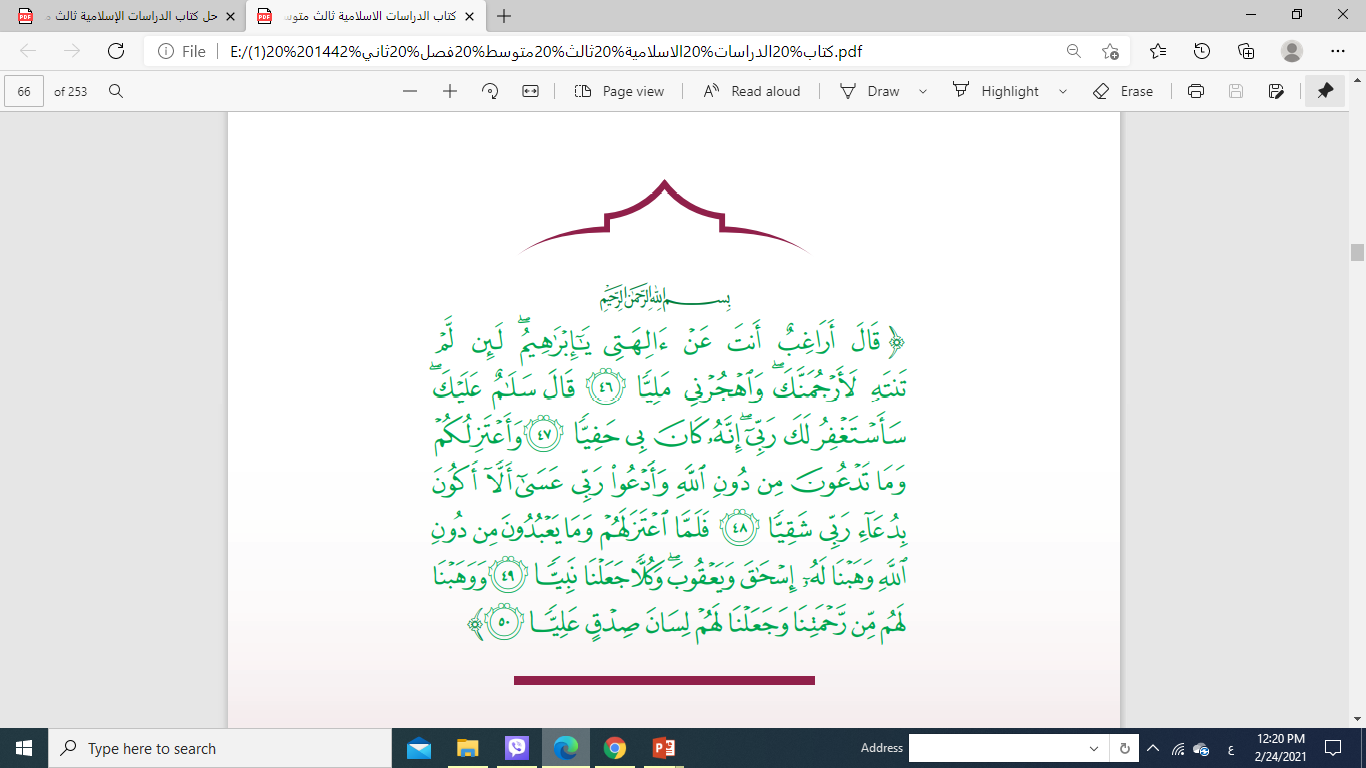 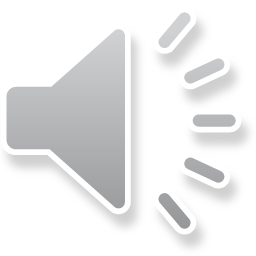 معاني الكلمات
تفسير و فوائد الآيات
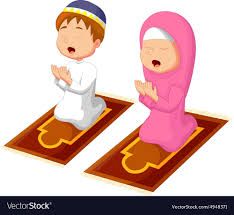 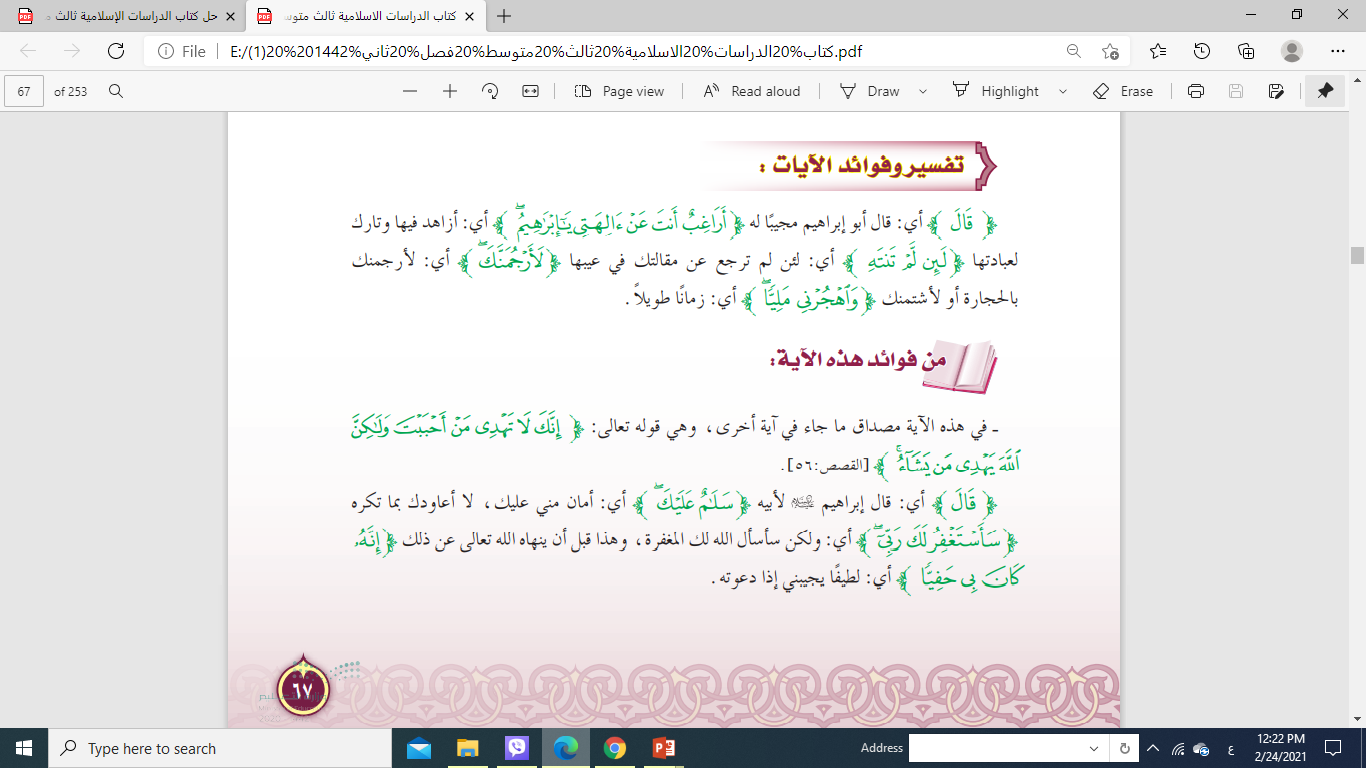 من فوائد الآيات
تجدنا  في جوجل
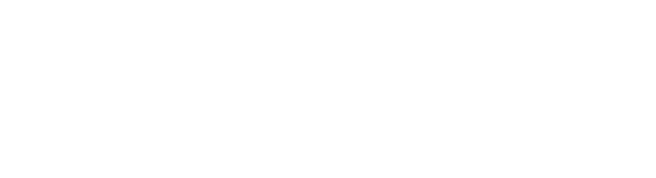 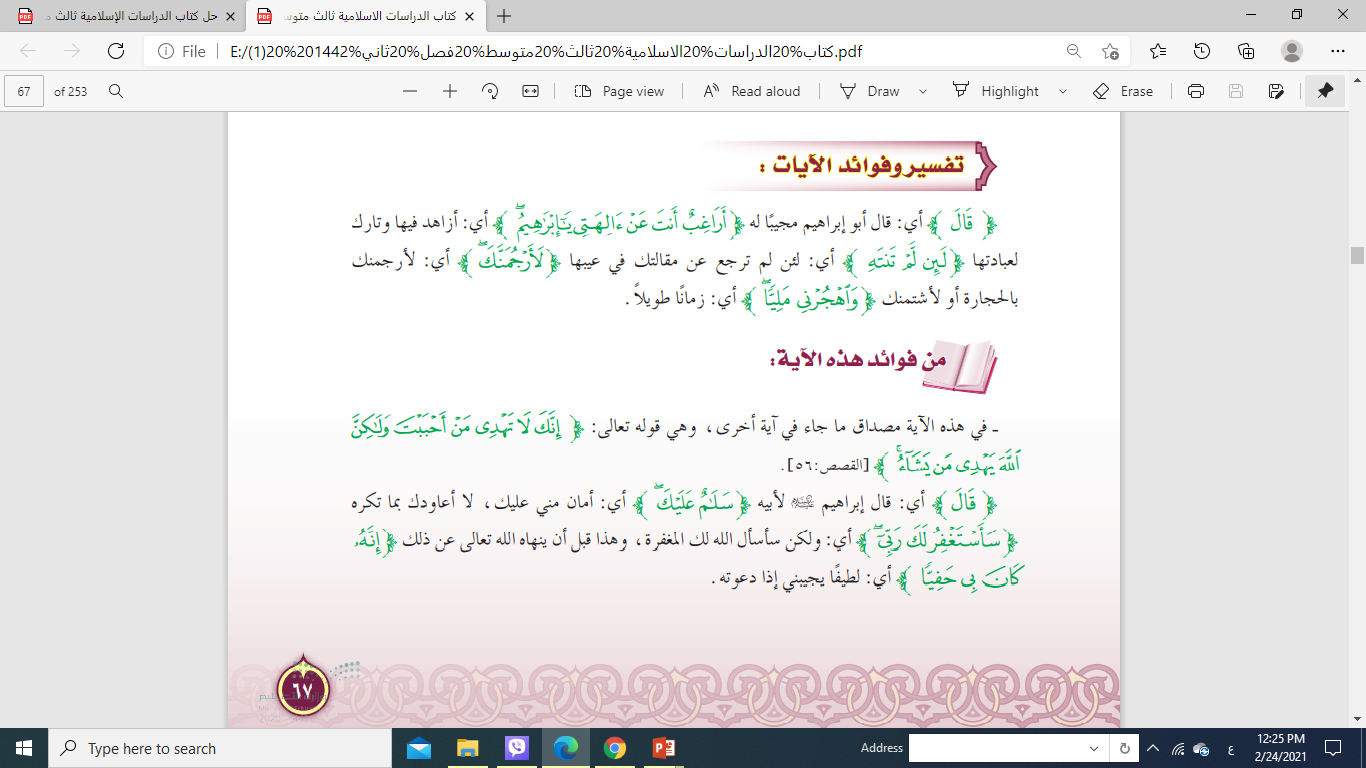 من فوائد الآيات
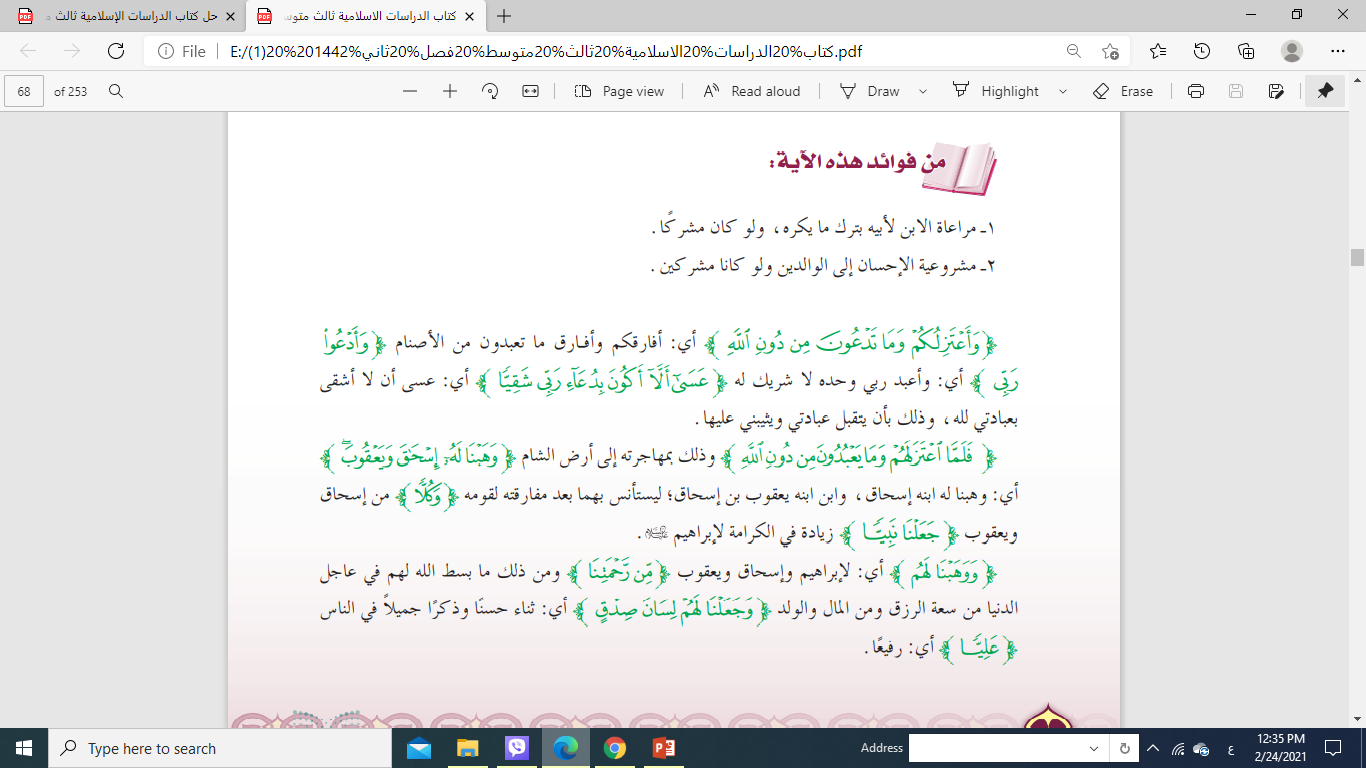 التقويم
التقويم
س1: بين معاني الكلمات التالية
لأشتمنك
لأرجمنك
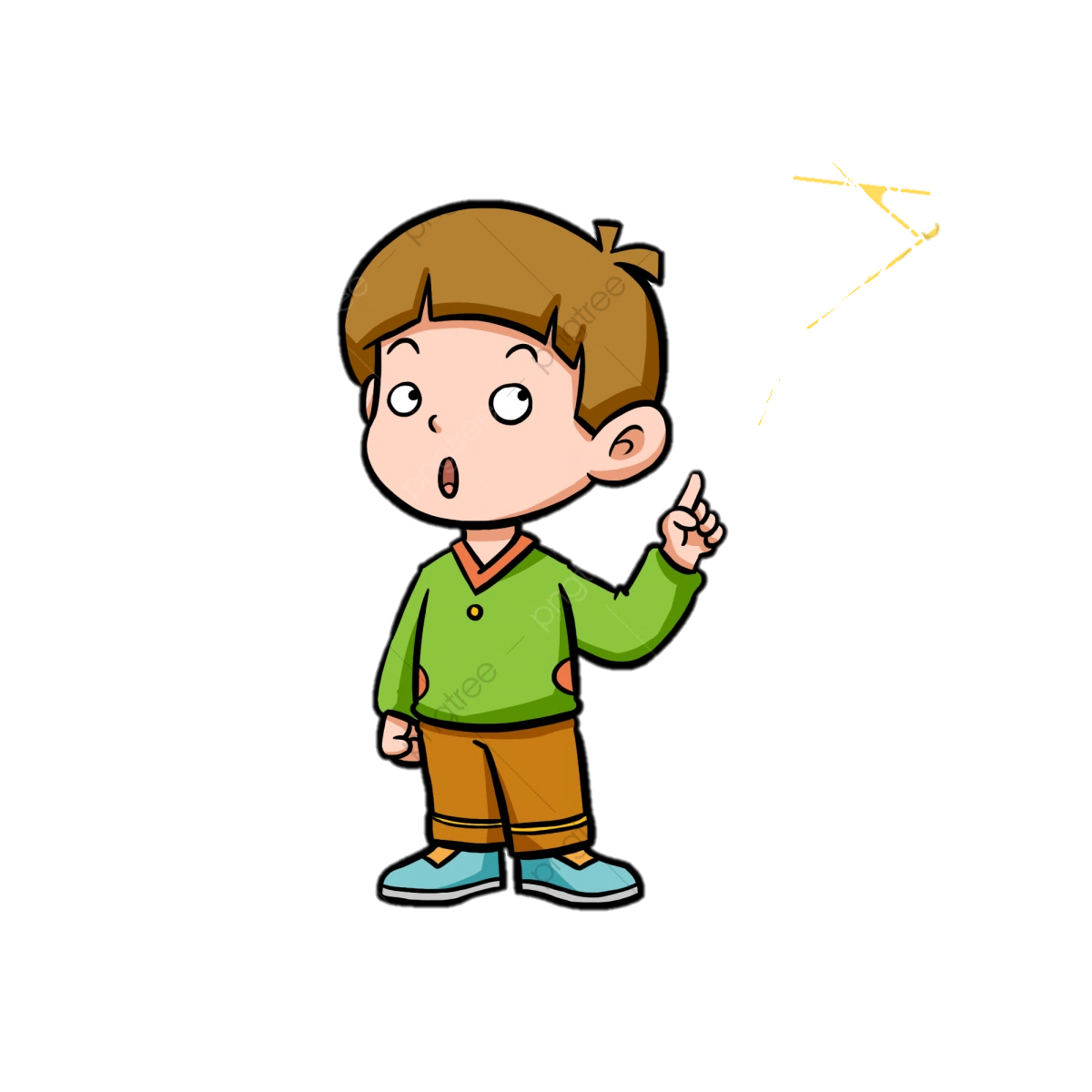 واهجرني
اجتنبني
مليا
زمنا طويلا
حفيا
لطيفا
رفيعا
عليا
وضح معنى قوله تعالى : ( وجعلنا لهم لسان صدق عليا)
أن الناس يذكرونهم بخير و يثنون عليهم ثناءا حسنا
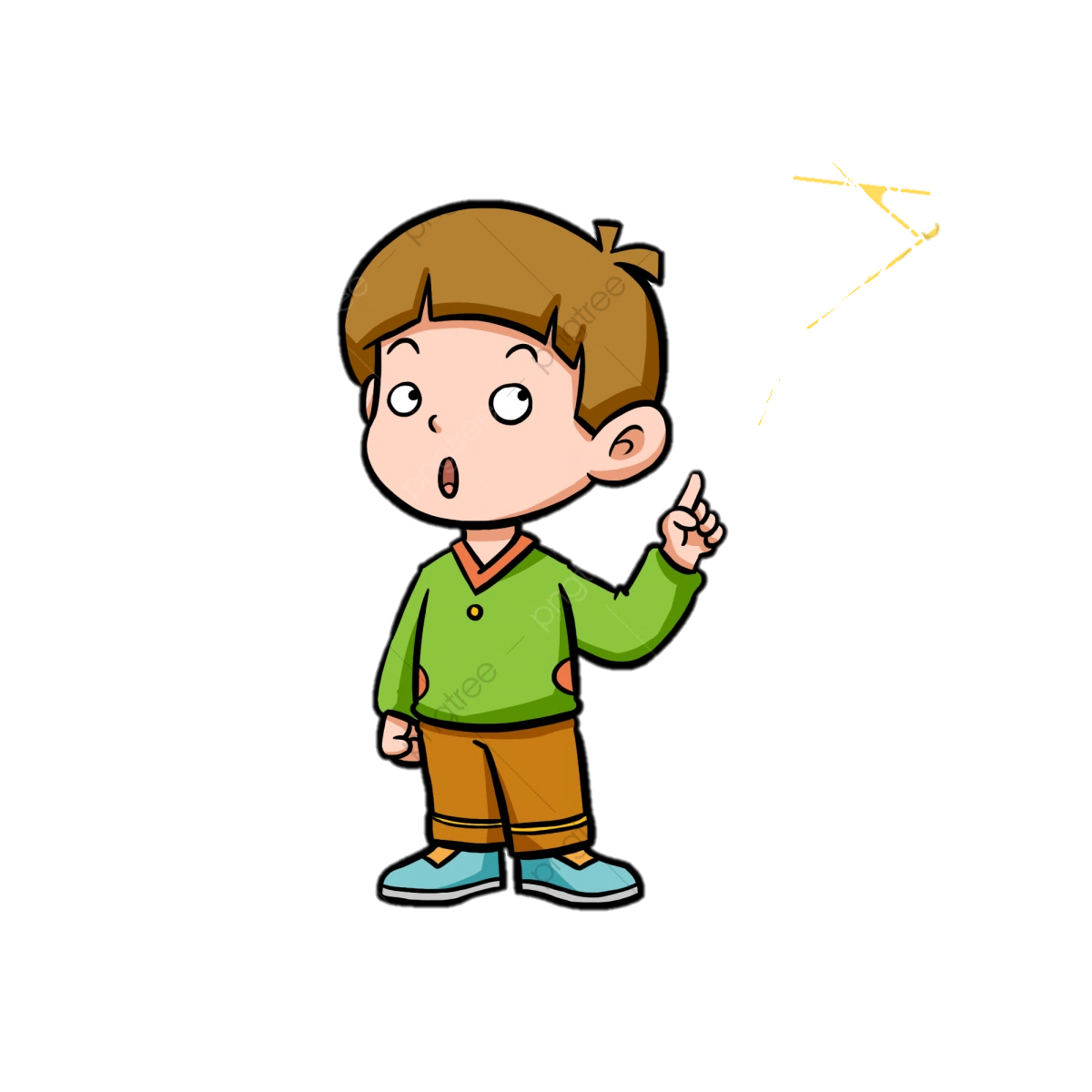